TIẾNG VIỆT 1
Tập 1
Tuần 6
Tập viết: Sau bài 28, 29
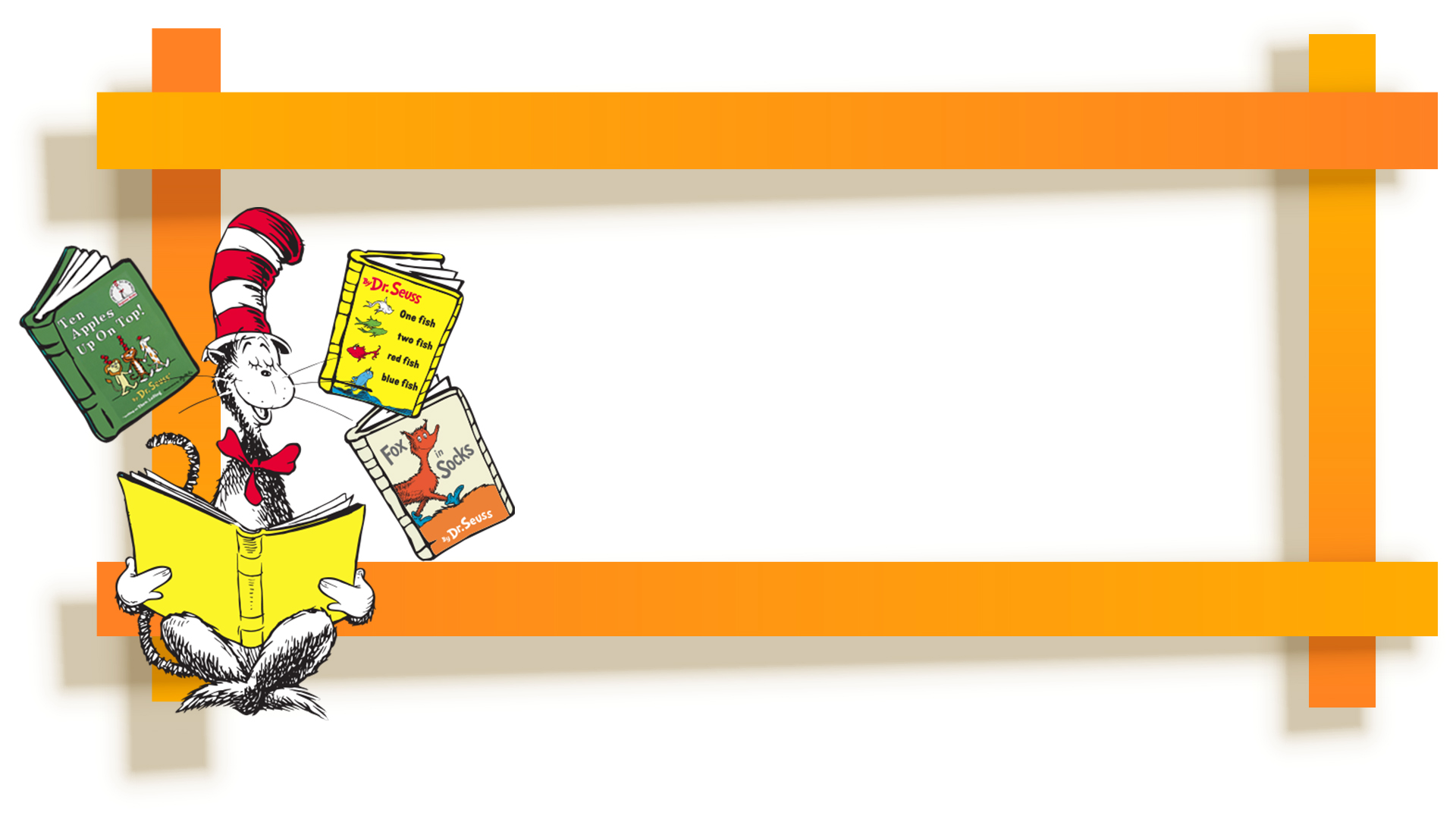 Khởi động
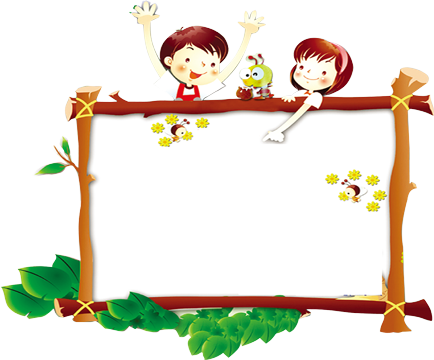 Khám phá
Đọc
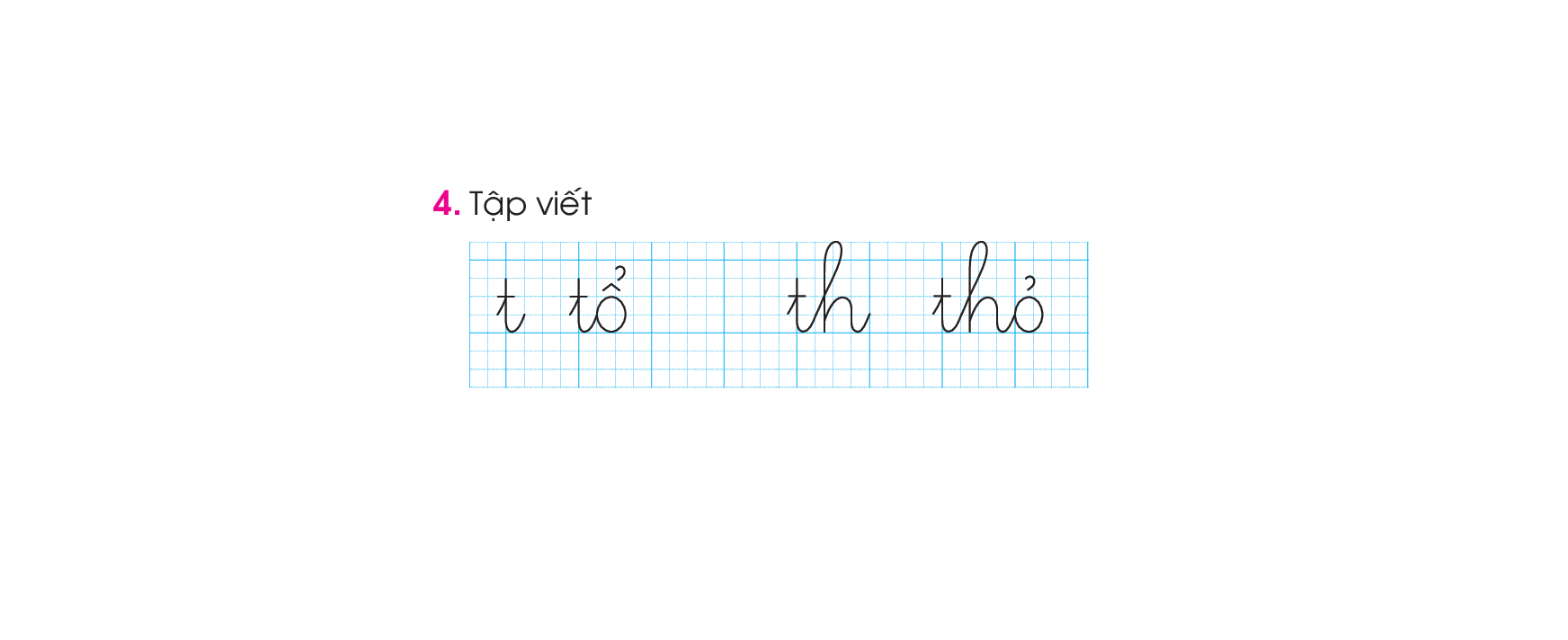 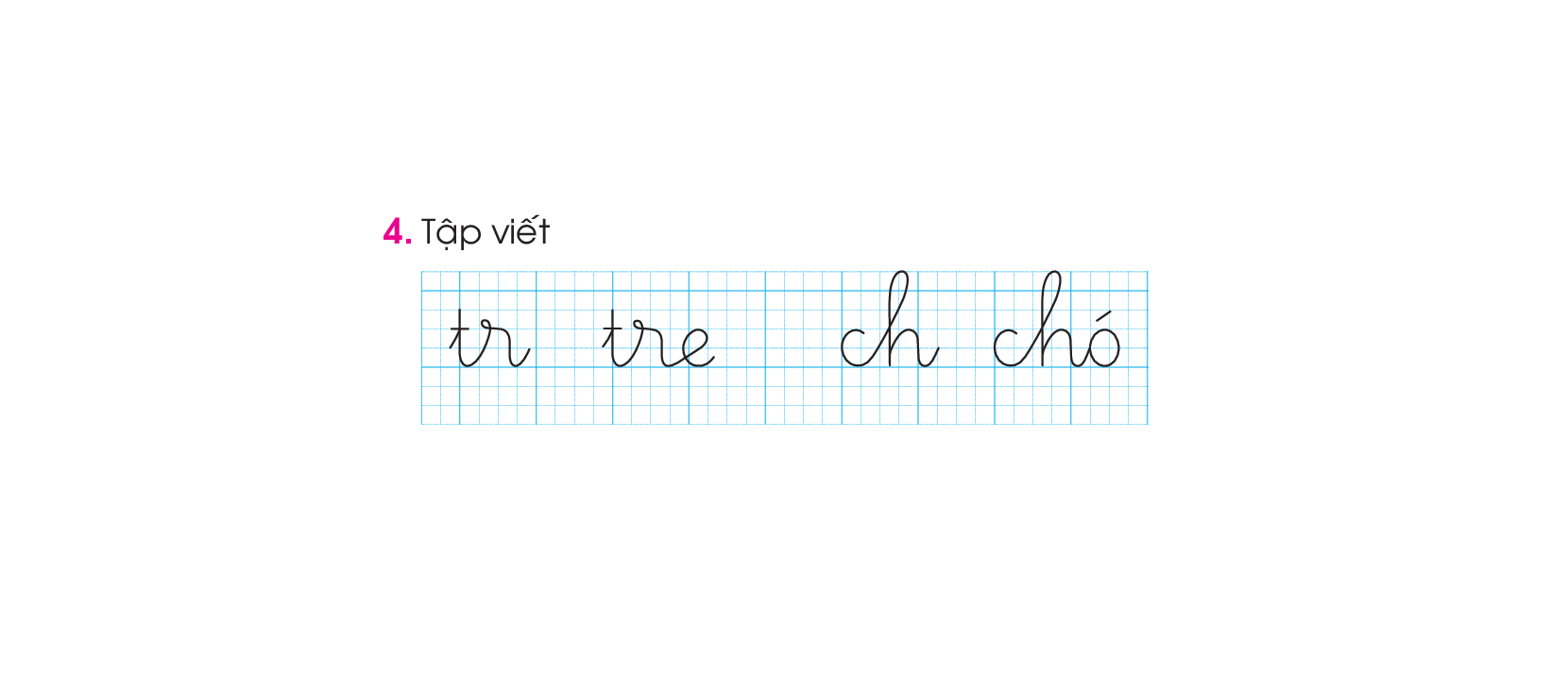 QUAN SÁT MẪU
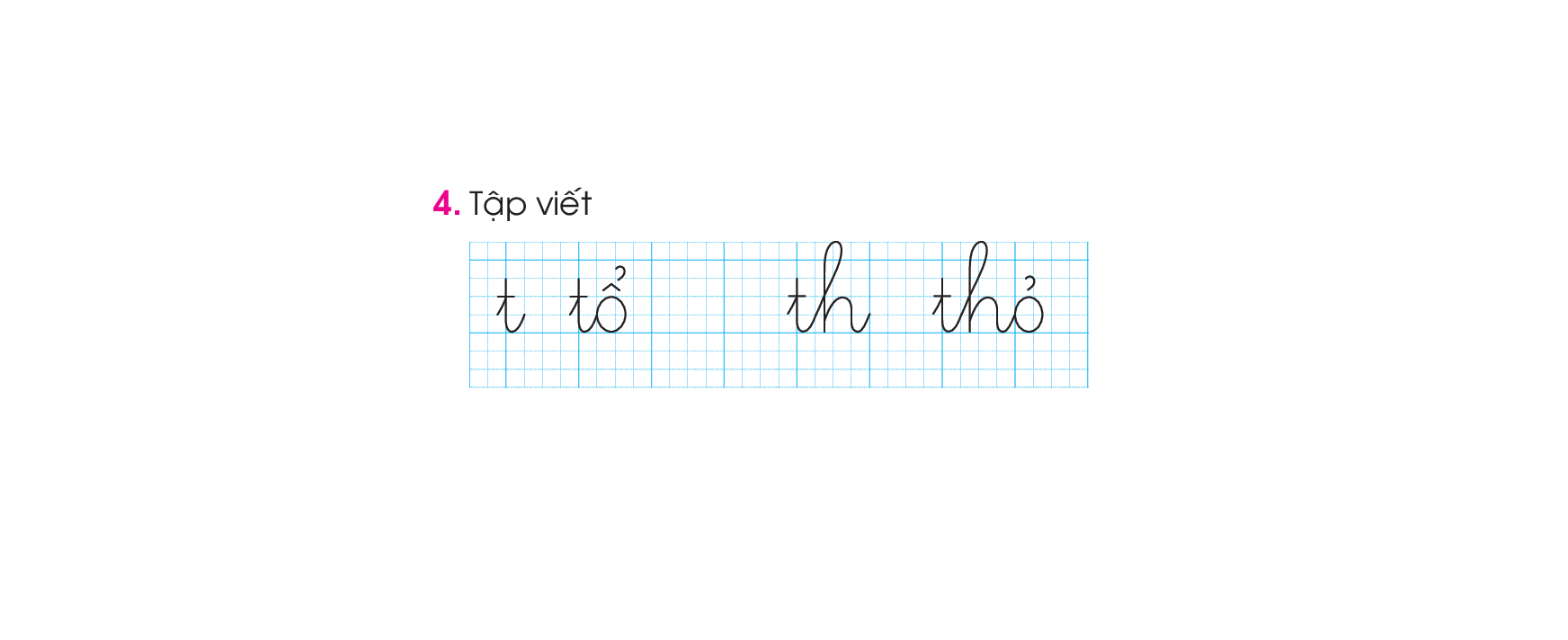 Em hãy nêu cách viết và độ cao các con chữ ?
Độ cao của con chữ t là 3 ô, được viết bằng 3 nét
Độ cao của con chữ ô là 2 ô li, rộng 1 ô li rưỡi
QUAN SÁT MẪU
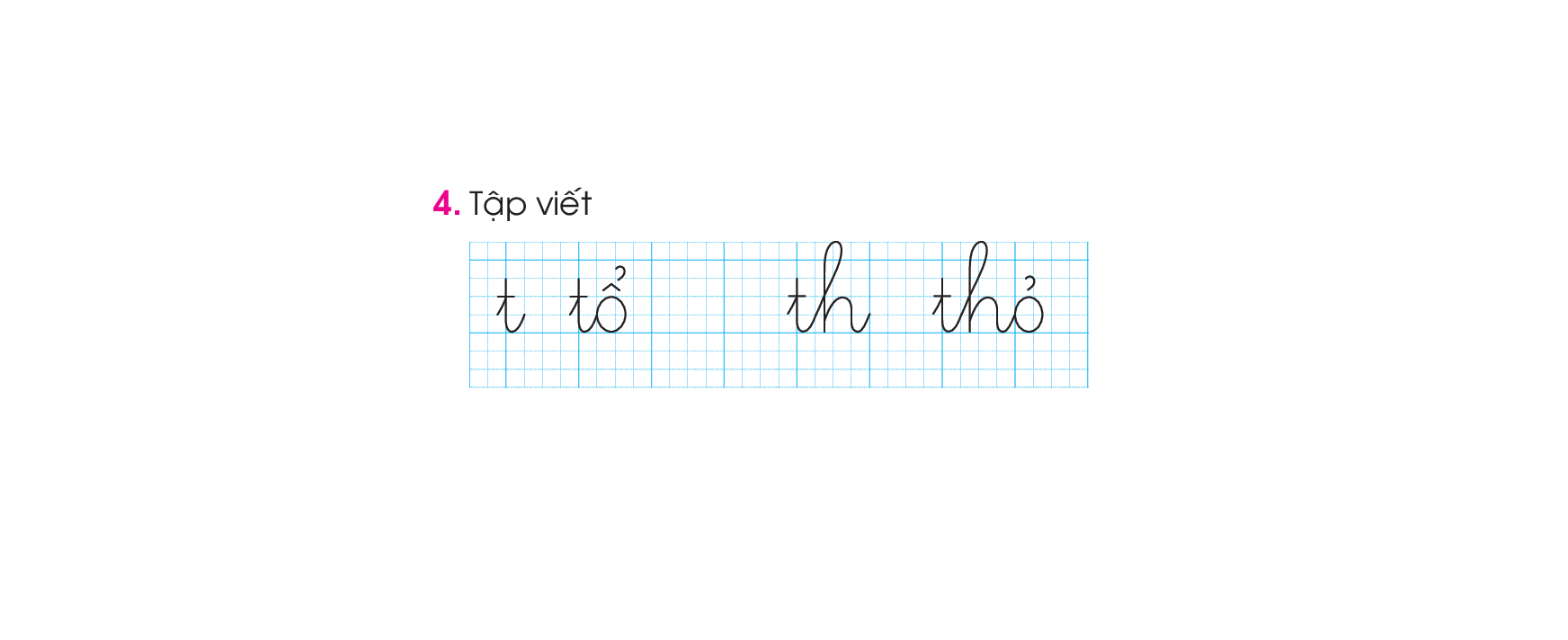 Em hãy nêu cách viết và độ cao các con chữ ?
Con chữ th được ghép bởi chữ t và chữ h
Con chữ o có độ cao 2 ô li, rộng 1 ô li rưỡi
QUAN SÁT MẪU
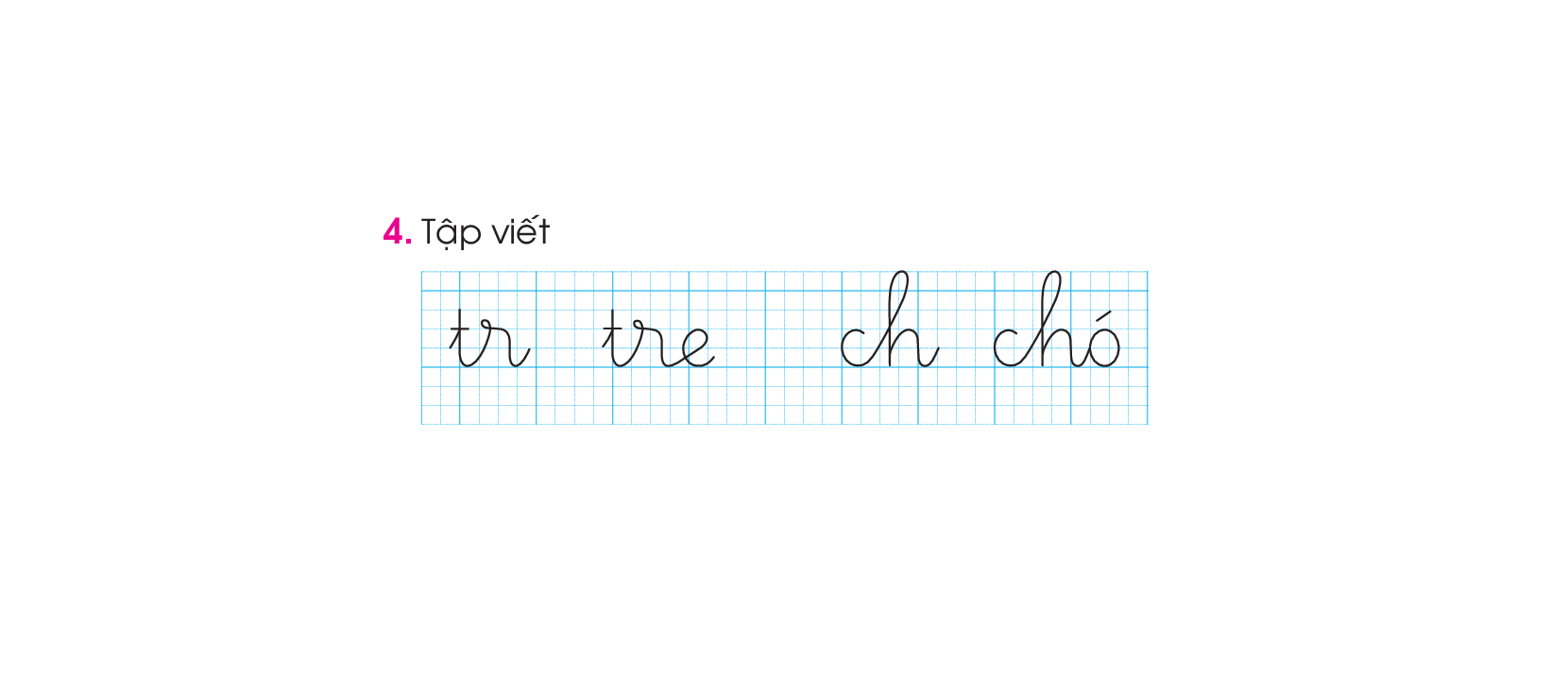 Em hãy nêu cách viết và độ cao các con chữ ?
Con chữ tr được ghép bởi chữ t và chữ r, chữ e có độ cao 2 ô li
QUAN SÁT MẪU
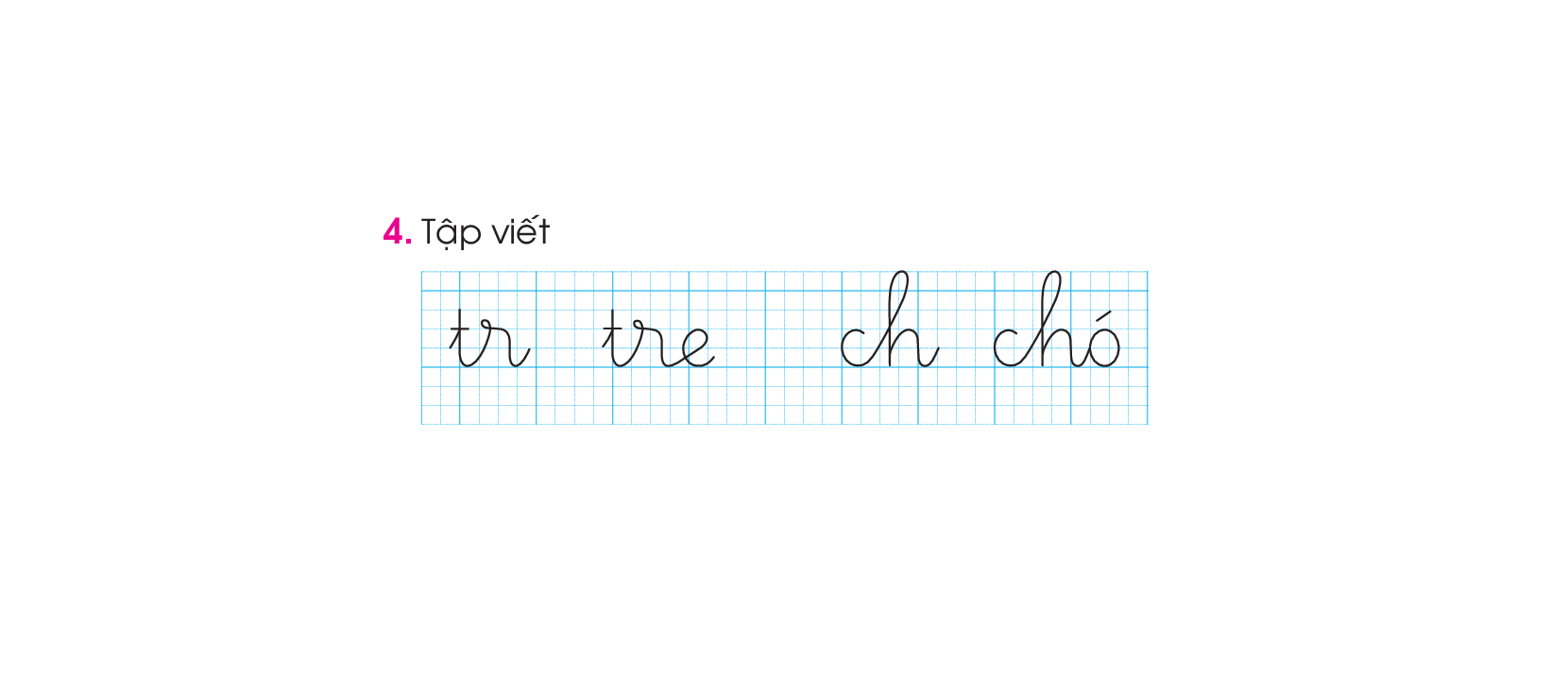 Em hãy nêu cách viết và độ cao các con chữ ?
Chữ ch được ghép bởi chữ c và chữ h
Viết bảng con
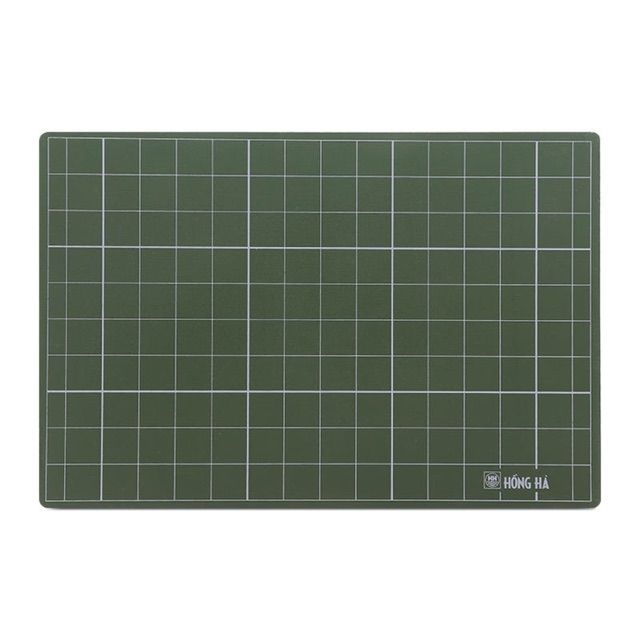 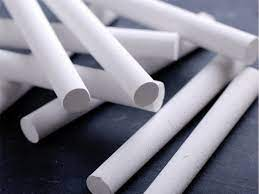 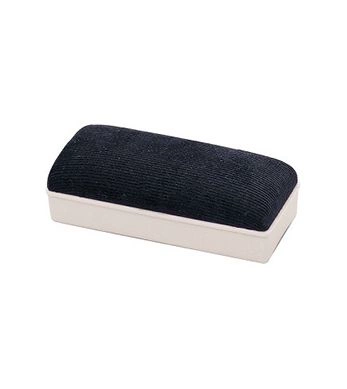 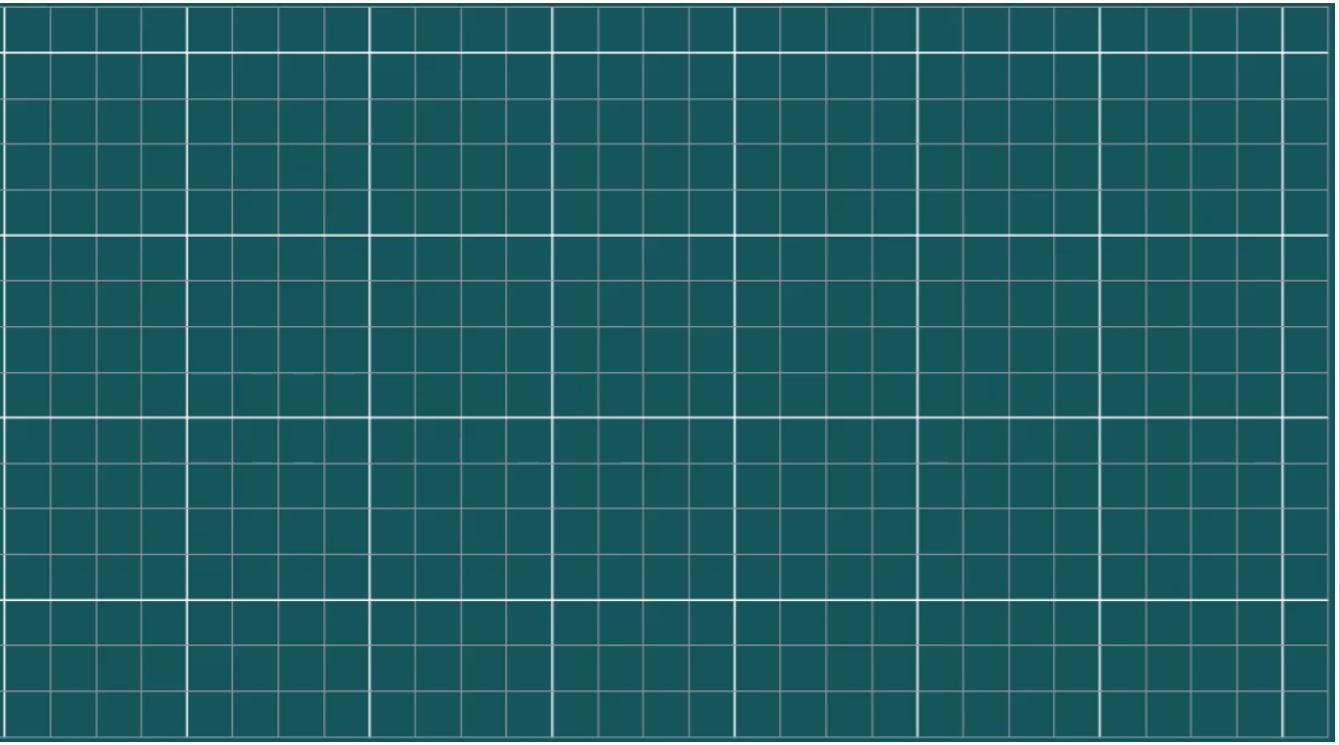 t
tổ
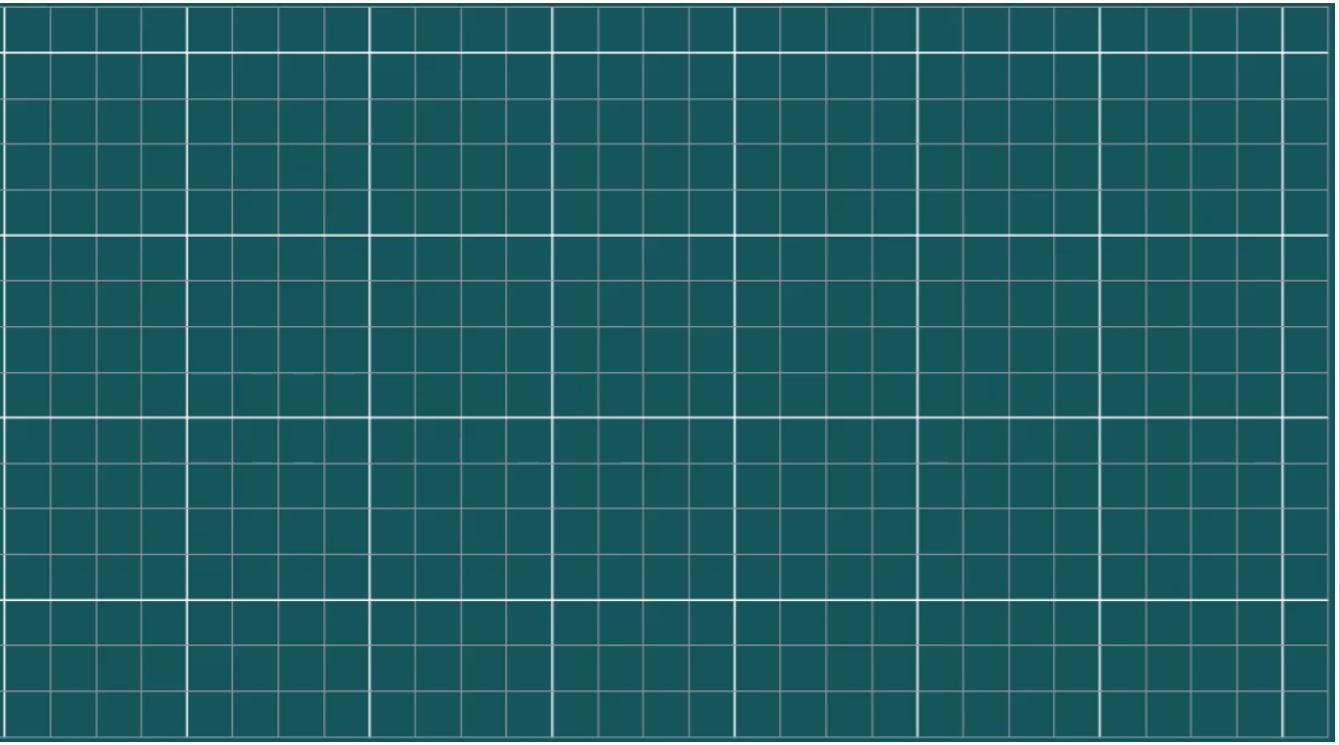 th
thỏ
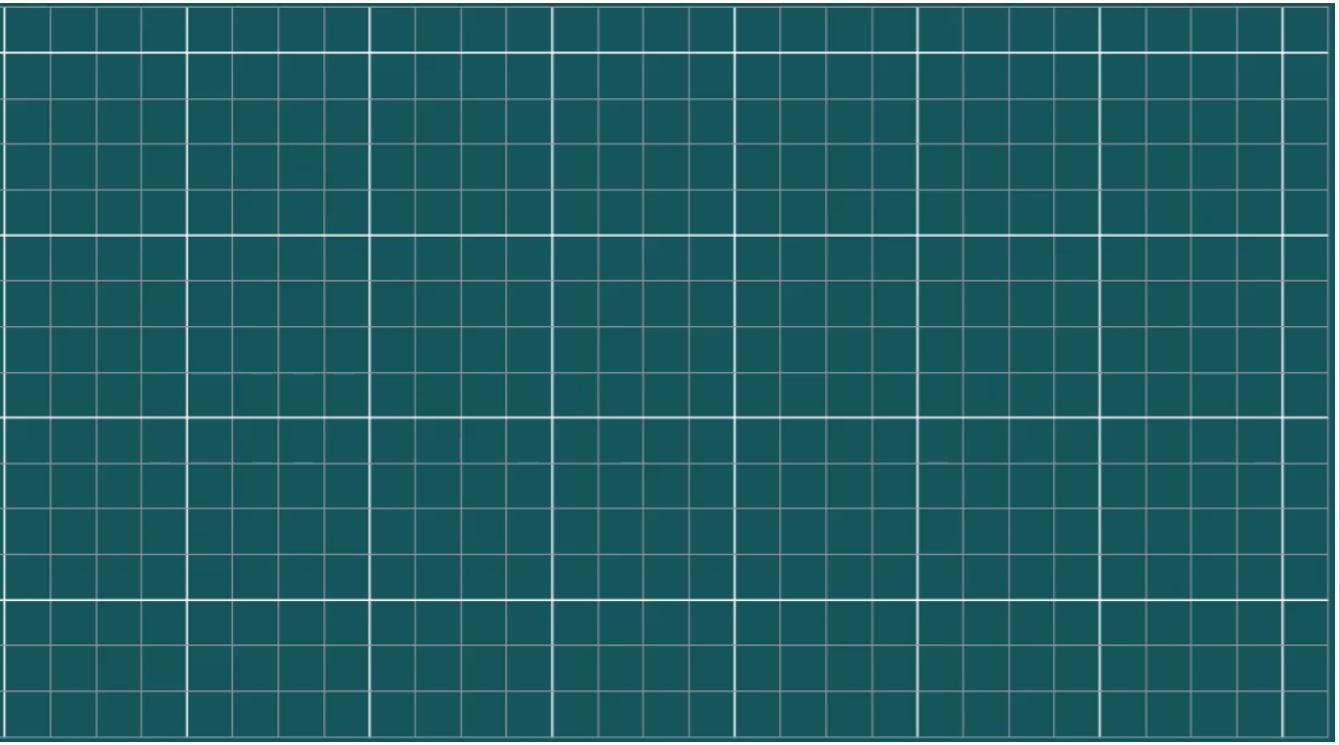 tr
tre
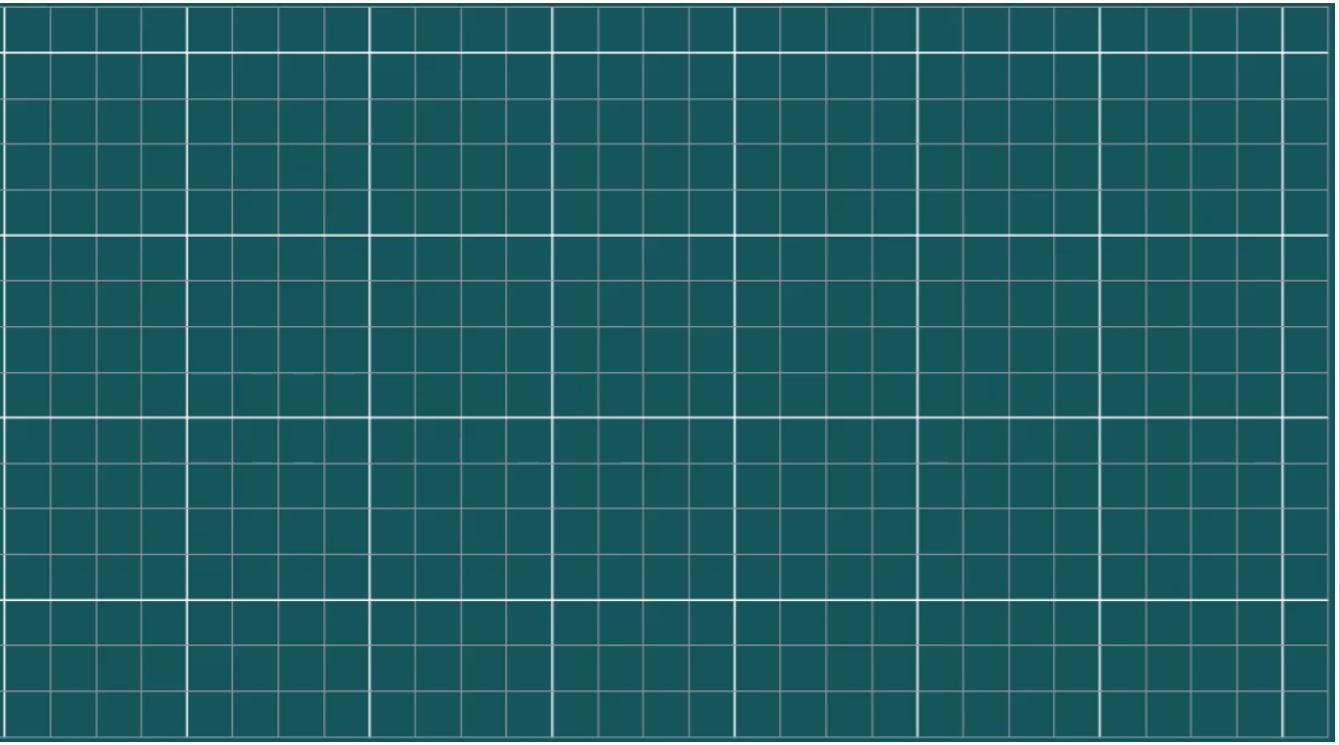 ch
chó
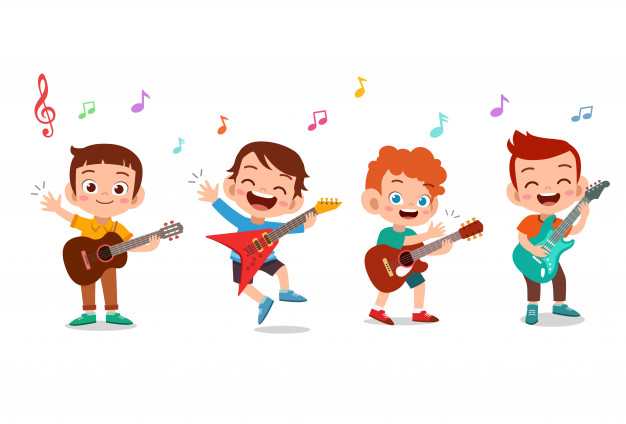 THƯ GIÃN
Luyện viết vở
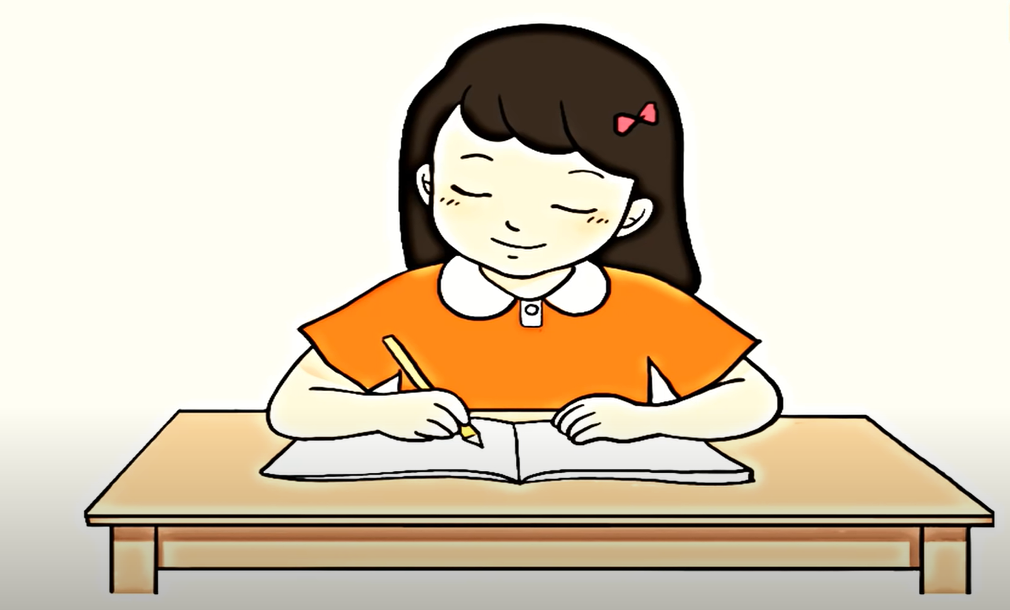 Dặn dò
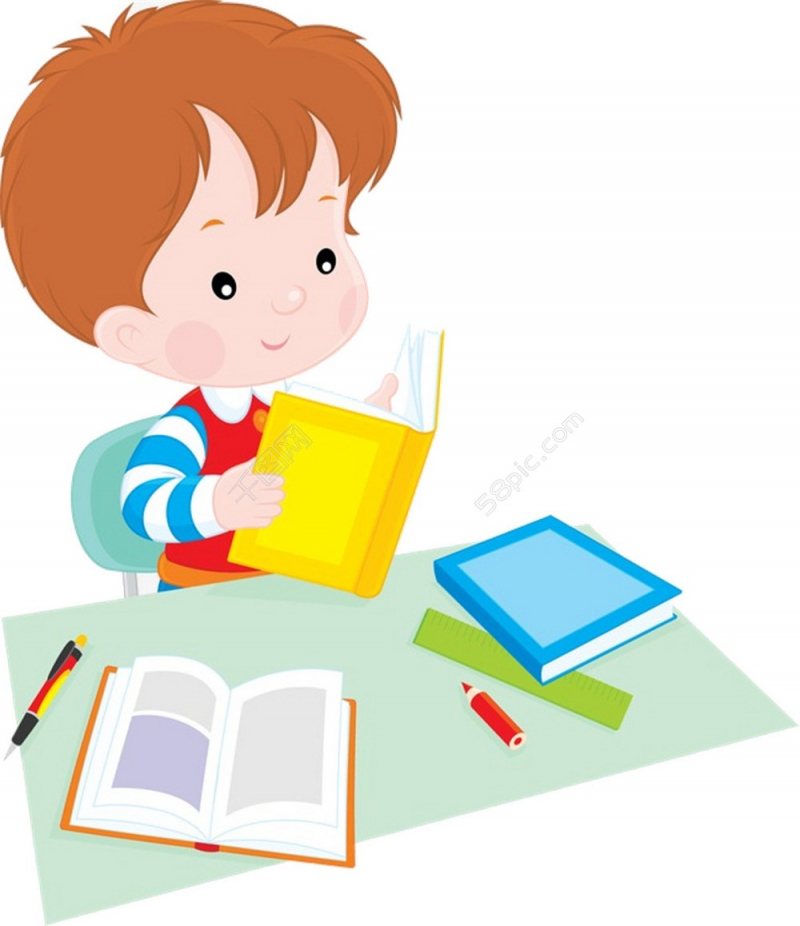 Hoc10 chúc các em học tốt!